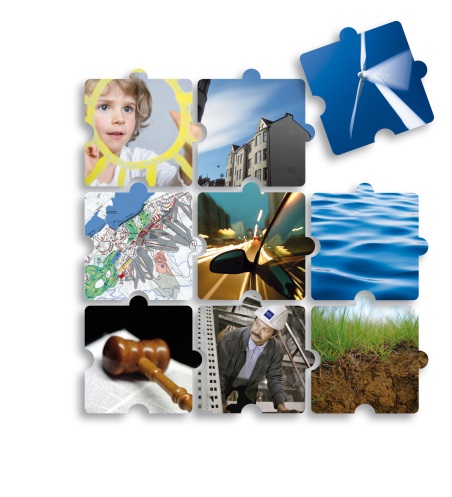 Nova Schola Finlandia
Seminaari 25.3.2015
Ari Kolehmainen
Lähtökohtia
Laajasti ilmaistu tarve peruskoulun/-opetuksen uudistamisesta kotimaassa

Suomen PISA –menestyksen pieni “notkahdus”
OKM, Opetushallitus: tavoite peruskoulun kehittämiseksi	

Oppimisympäristöt monipuolistuvat teknisen kehityksen myötä – tärkeää erilaisten oppimisympäristöjen mielekäs ja tehokas integrointi oppimisen näkökulmasta

Tarve opetuksen laadun kehittämiseen ja kouluviihtyvyyden lisäämiseen 

Suomalaisen opetusosaamisen kiinnostus kansainvälisillä markkinoilla suuri – sen säilyttäminen edellyttää suomalaisen koulun jatkuvaa kehittämistä
25.3.2015  Page 2
Koulut ja koulujärjestelmä muutoksessa
FCG: Koulurakennusten tyyppipiirustusten laatiminen 1950 –luvulla   niiden pohjalta rakennettiin kuntien toimesta n. 500 koulua eri puolille Suomea
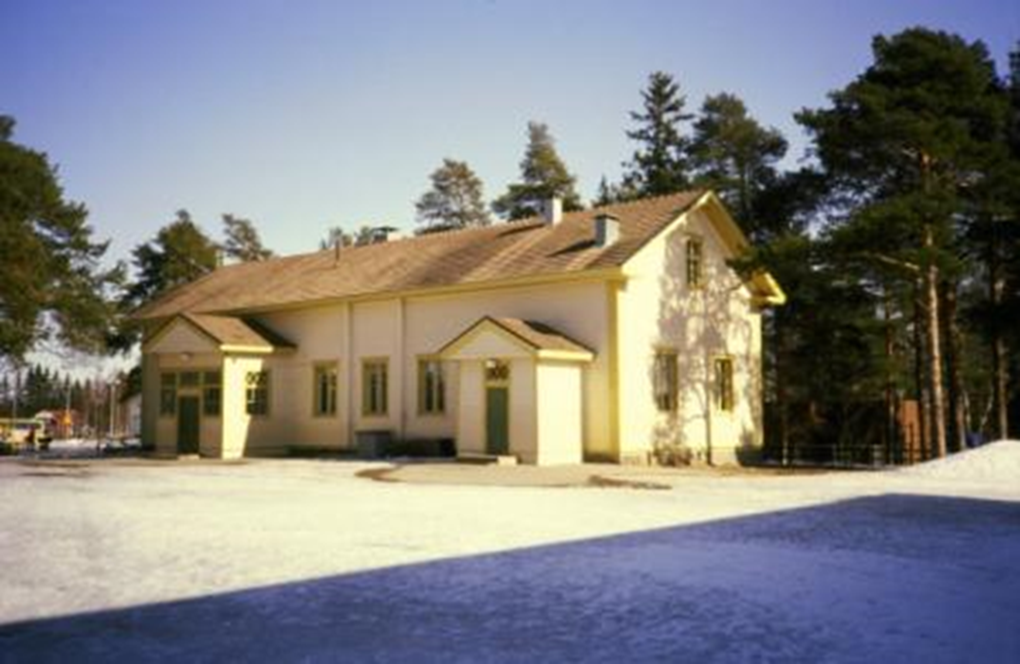 25.3.2015  Page 3
1950-luvulta…
Visio
Tavoitteena on rakentaa edellytyksiä, jotta voidaan

aikaansaada maailman innovatiivisin, monipuolisesti kehittynein, parhaita oppimistuloksia tuottava koulu

joka on monennettavissa Suomessa ja vietävissä kansainvälisesti
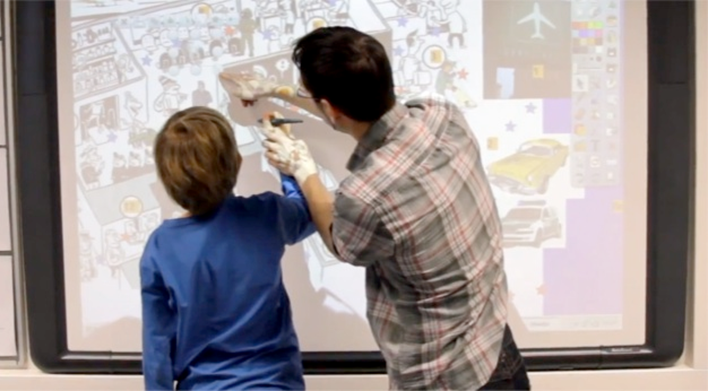 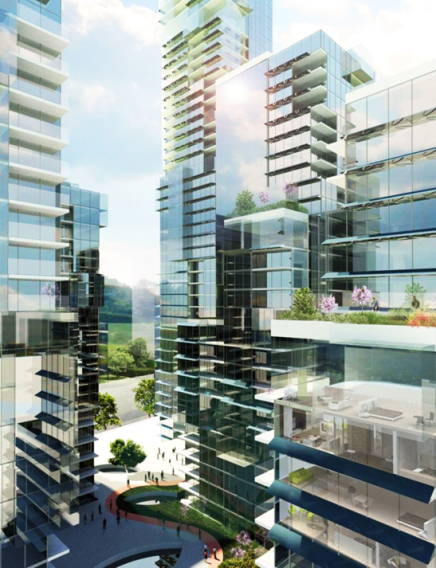 Nova Schola Finlandia teemat- Oppimisympäristöltään uusi koulu
Hankkeessa vertaisverkoston ja paikallisen työskentelyn vuorottelun avulla kehitetään koulujen oppimisympäristöjä. Päämääränä on kansallisesti innovatiivisten oppimisympäristöjen kehittäminen ja soveltaminen omiin kouluihin.
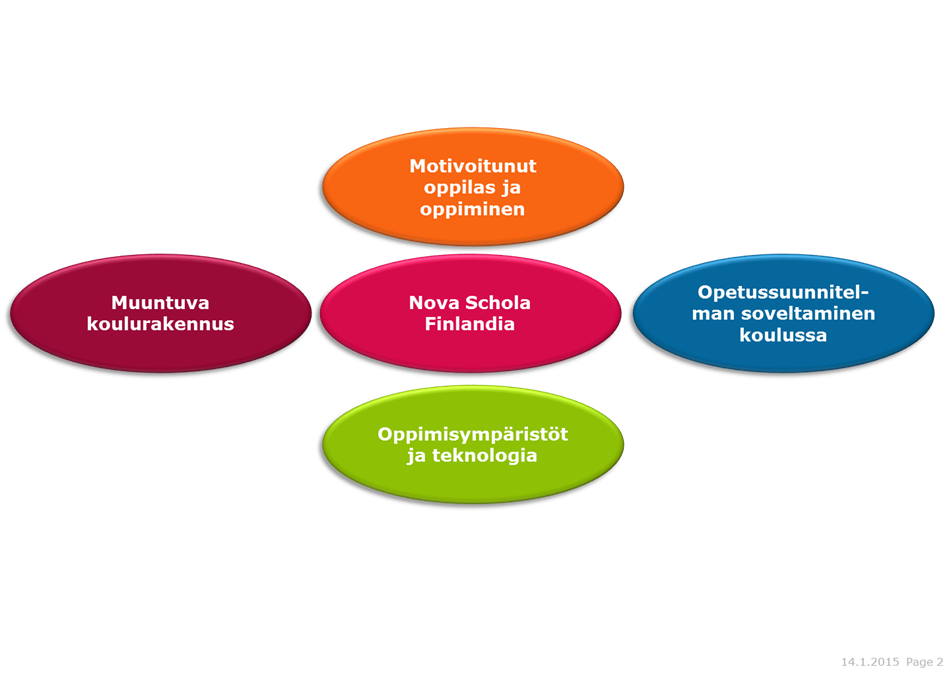 25.3.2015  Page 6
Nova Schola: auttamassa 2020 -luvulle
Nova Schola Finlandia on päivitys tähän päivään; osaavat toimijat ovat yhdessä kehittämässä modernia oppimisympäristöä

Oppimisympäristöjen ja teknologian ohella koulutilat fokuksessa; kustannustehokkuus, muunneltavuus ja motivointi oppilaille
25.3.2015  Page 7
Nova Schola: auttamassa 2020 -luvulle
Nova - verkosto tarjoaa 
työkalun oppia muilta, 
tutustua parhaisiin käytänteisiin ja 
tunnistaa kokemukset tulevaa käyttöä varten

Vaatii osallistujilta aktiivista otetta ja avointa mieltä, jotta hyöty suurin

Tavoitteena, että 
kokemukset ja tiedot jalostuvat laajempaankin käyttöön (raportointi) valtakunnallisesti
25.3.2015  Page 8
Nova Schola Finlandia –verkoston hyödyt koululle
25.3.2015  Page 9
Tulevaisuuden koulu?
Digitalisaalinen vallankumous (Asko Schray): ihmiskunnan kolmanneksi suurin kehitysaskel tulen keksimisen ja teollistumisen jälkeen.

Tabletit, pelit, digitaaliset materiaalit tulevat kuntiin, mitä valita, miten, millä hinnalla – keskeisiä kysymyksiä useissa kunnissa tällä hetkellä.
Koulutuksesta vientimahdollisuuksia?
25.3.2015  Page 11
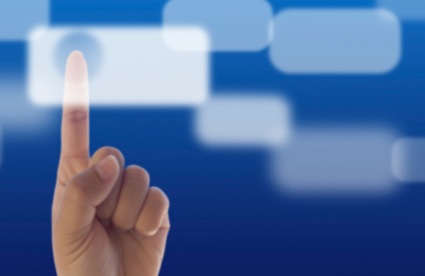 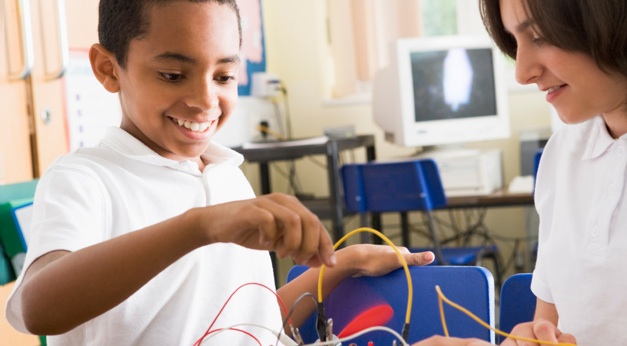 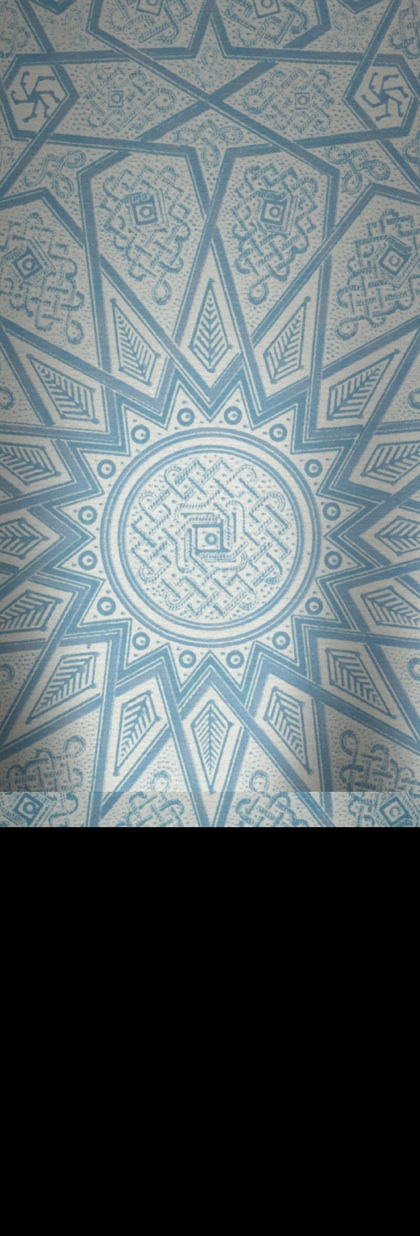 Finnish - Model School Concept
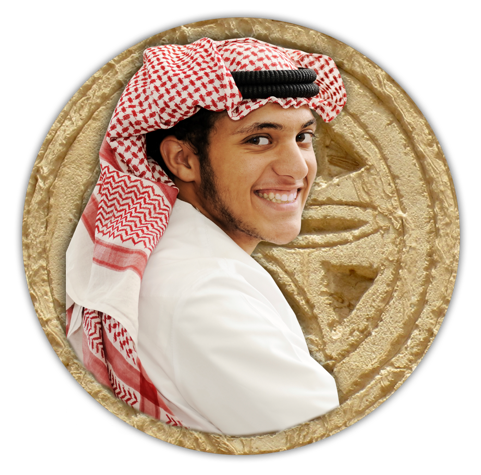 Smart and emerging technologies
Experiential and innovative
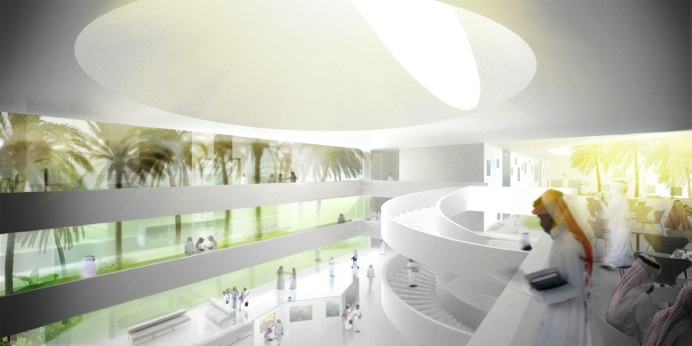 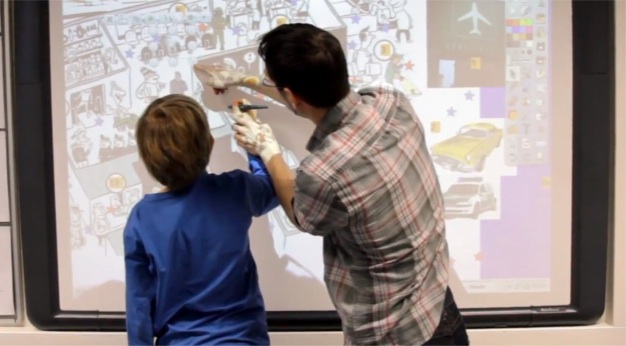 High quality teaching
Natural and creative
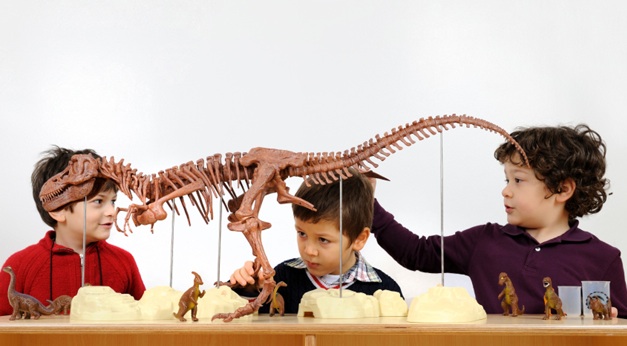 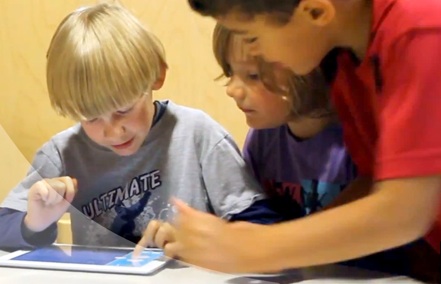 Respecting local culture
Co-operative
Motivating to knowledge building
Nova Schola Finlandia –hankkeen työsuunnitelma, 1. vaihe
Vertaisverkoston työskentelyä
Paikallisten opetussuunnitelmien laadinta jatkuu
Vertaisverkoston työskentelyä
Paikallisten opetussuunnitelmien viimeistely
Vertaisverkoston työskentely alkaa
Paikallisten opetussuunnitelmien laadinta alkaa
Suunnitteluseminaarit 
25.11. ja 20.1.
Teemaseminaari ja 1. vaiheen päätösseminaari
Aloitusseminaari Teemaseminaari
Teemaseminaari
Teemaseminaari
NSF-
malli
Hanke
suunni-
telma
Huhtikuu
25.-26.3.
2.-3.9.
18.-19.11.
Talvi 2014
Kevät 2015
Syksy 2015
Kevät 2016
2016-2018
Käynnistys
Motivoitunut oppilas 
ja oppiminen
Opetussuunnitelman
soveltaminen koulussa
Oppimisympäristöön
 integroitunut teknologia
2. Vaihe
Muuntuva 
koulurakennus
Vertaisverkoston kollektiivisen tiedon jakaminen 
sähköisissä oppimisympäristöissä
Tarkennettu 
NSF –hanke-
suunnitelma
Tarkennettu 
toiminta
suunnitelma
 2016-2018
Väliarviointi, 
raportti
25.3.2015  Page 13
Yhteydenotot
Johtava konsultti Taina Ketola
044 298 2052, 
taina.ketola@fcg.fi


Johtava konsultti Raila Oksanen
050 4395619
raila.oksanen@fcg.fi

Projektipäällikkö Jari Poikonen
040 761 7776
jari.poikonen@fcg.fi
25.3.2015  Page 14